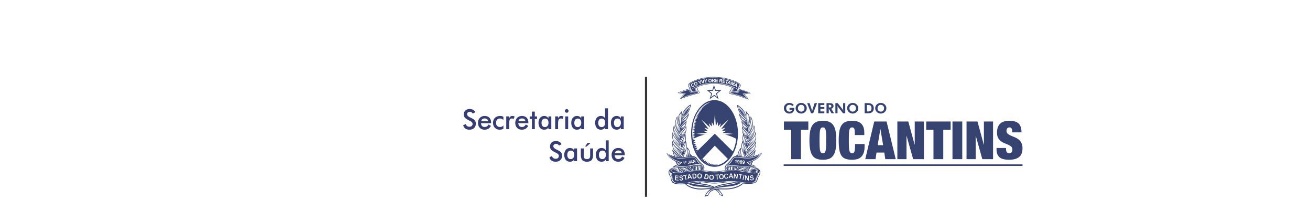 FLUXO E CRITÉRIOS DE DISTRIBUIÇÃO DA PENICILINA G POTÁSSICA (CRISTALINA) 5.000.000 UI PARA HOSPITAIS E MATERNIDADES
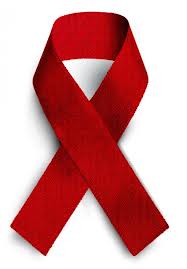 CAROLINE BISERRA COSTA DA LUZ
Gerente de DST/Aids e Hepatites Virais
Superintendência de Vigilância, Promoção e Proteção à Saúde
Diretoria de Vig. Epid. das Doenças Transmissíveis e Não Transmissíveis
OBJETIVOS
Pactuação e aprovação do FLUXO de distribuição Penicilina G potássica (cristalina) 5.000.000 UI para os Hospitais que realizam parto.

Pactuação e aprovação de CRITÉRIOS para a distribuição Penicilina G potássica (cristalina) 5.000.000 UI para os Hospitais que realizam parto;
LEGISLAÇÃO
Resolução CIB Nº34/2010, de 15 de abril de 2010 (Dispõe sobre a repactuação de medicamentos  de  Infecção Oportunista);

Nota informativa conjunta N° 024/2017 – DIAHV/SVS e DAF/SCTIE/MS (Distribuição de Penicilina G potássica/cristalina 5.000.000 UI para as Centrais de Abastecimento Farmacêutico (CAF) dos estados e do Distrito Federal.);

 Nota informativa conjunta N° 68/2016 – DDAHV/SVS/MS e DAPES/SAS/MS (Orienta sobre o tratamento da sífilis congênita e neurosífilis em recém-nacidos somente na indisponibilidade  de Penicilina G Cristalina ou potássica);

Protocolo clínico e diretrizes terapêuticas para a prevenção da transmissão vertical de HIV, Sífilis e Hepatites Virais – MS
ESQUEMA TERAPÊUTICOA nota informativa (N° 024/2017) se refere à dose de 50.000 UI de 12/12hs. (Recebemos frascos de 5.000.000 UI)
CRITÉRIOS PARA A DISTRIBUIÇÃO PENICILINA G POTÁSSICA (CRISTALINA) 5.000.000 UI
Média de notificações de Sífilis Congênita do 1ºquadrimestre de 2017 por maternidade (SINAN-HOSPITAIS-NVEH);

Serão distribuídos 10 frascos para a realização do tratamento de cada caso notificado nas maternidades do Estado, para que haja um estoque mínimo no intuito de atender futuras demandas;
NVEH- Núcleo de Vigilância Epidemiológica Hospitalar
NÚMERO DE CASOS NOTIFICADOS DE SÍFILIS CONGÊNITA.  TOCANTINS, 2016 e 2017*
SINAN/TO – 03/05/2017* Dados parciais 1º quadrimestre
MÉTODO DE CÁLCULO PARA DISTRIBUIÇÃO INICIAL DA PENICILINA AOS HOSPITAIS E MATERNIDADES
* Dados parciais 1º quadrimestre
QUANTIDADE DE FRASCOS PARA DISTRIBUIÇÃO IMEDIATA POR HOSPITAL
Estoque recebido: 1050 Frascos/Ampola
FLUXO DE DISTRIBUIÇÃO PENICILINA G POTÁSSICA (CRISTALINA) 5.000.000 UI
A distribuição da Penicilina G potássica (cristalina) 5.000.000 UI será realizada de acordo com o número de notificações realizadas pelos Hospitais, mensalmente se necessário;

A Penicilina G potássica será retirada na Assitência Farmacêutica Estadual somente mediante a apresentação da guia de remessa emitida previamente pela Gerência de DST/Aids e HV do Estado;
Obrigada!Gerência de DST/AIDS E HEPATITES VIRAIS e-mail: dst.tocantins@gmail.com(63) 3218-4888/1768Disque aids TO: 0800-645-0112
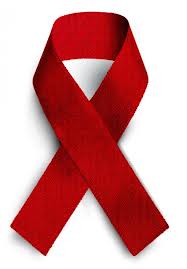